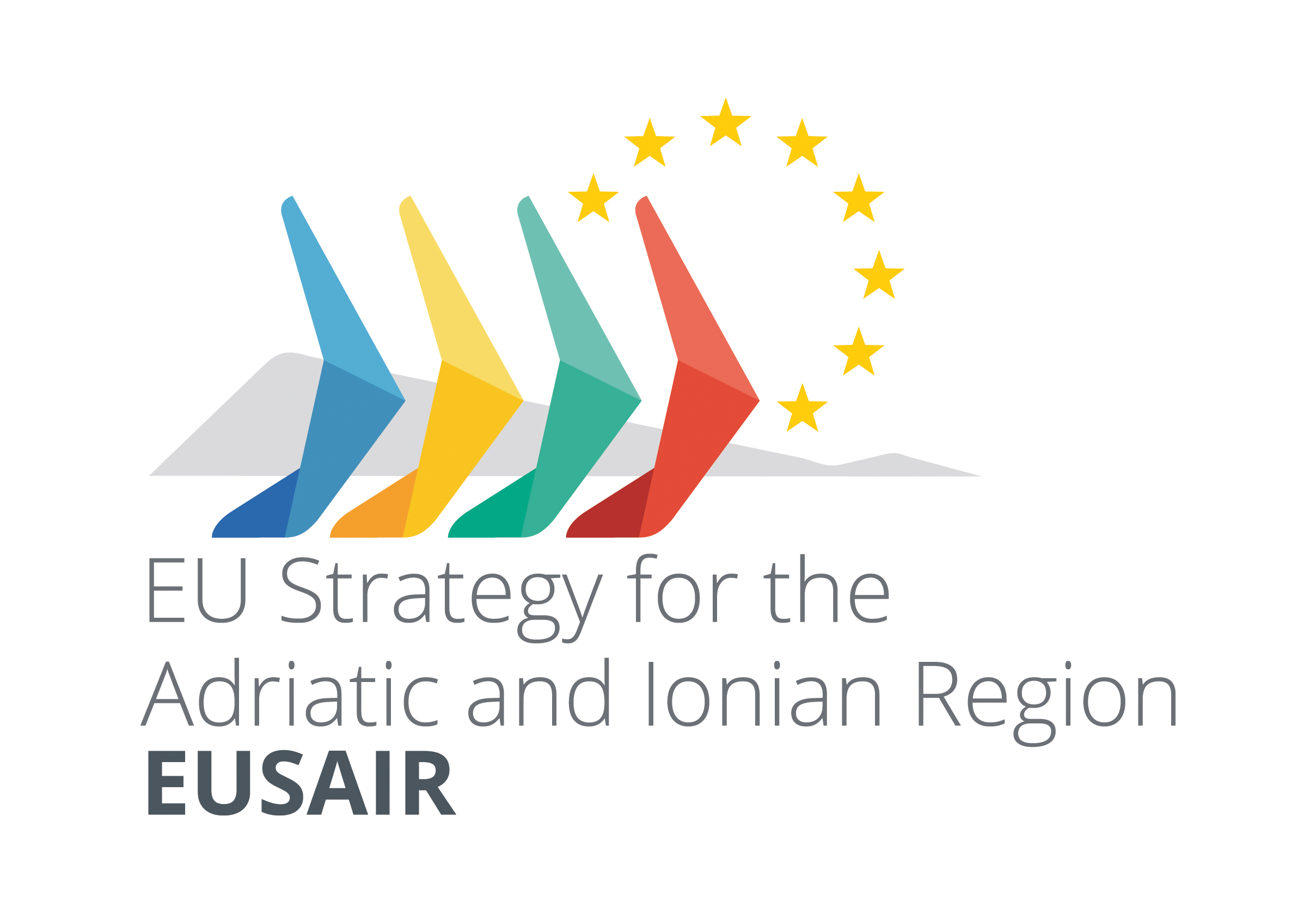 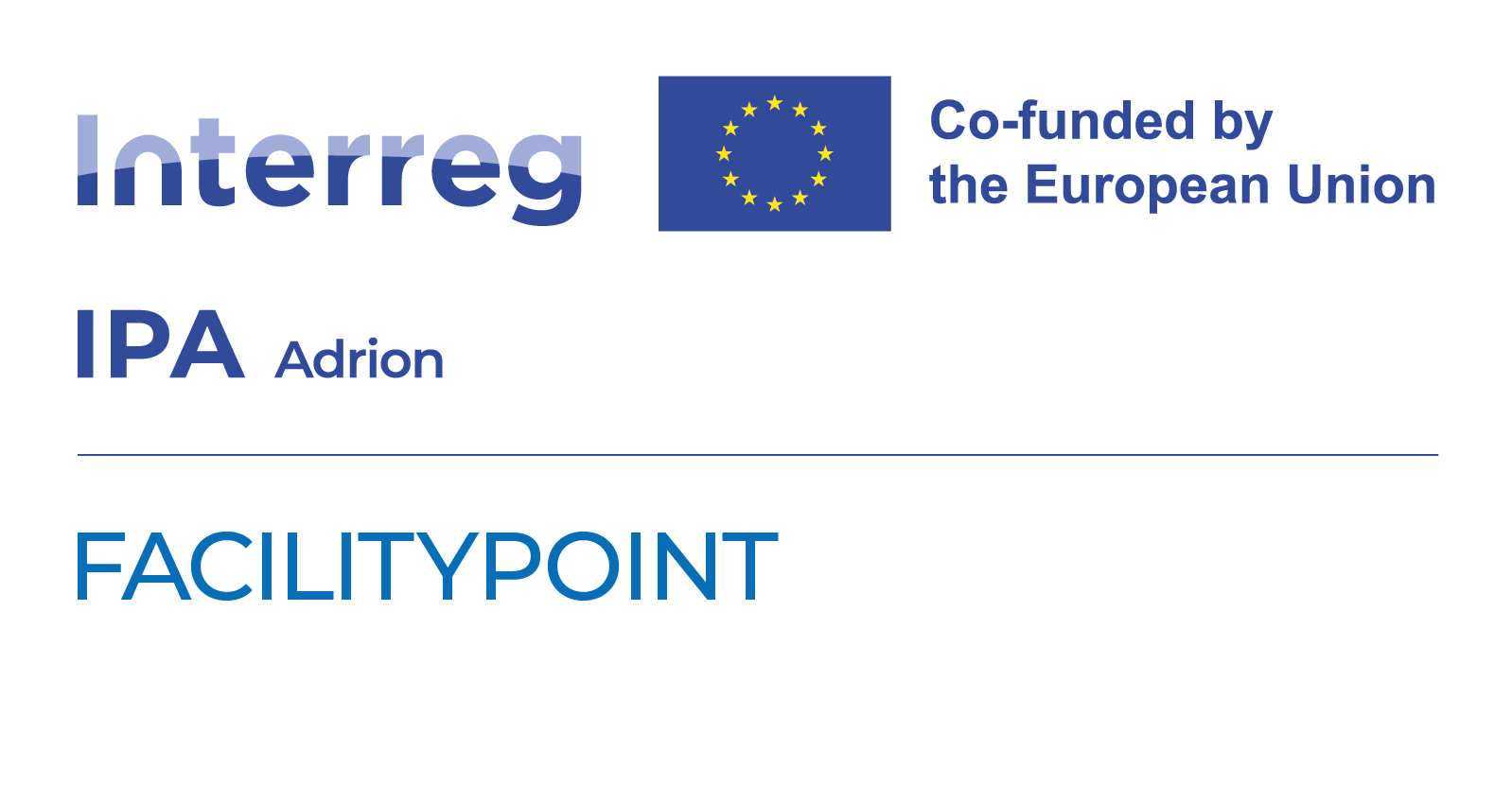 Report on the 2025 EYC mandate
11th Task Force meeting
Online, 13 May 2025
1994	4
1995	19
1996	16
1997	16
1998	18
1999	24
2000	14
2001	13
2002	15
2003	13
2004	13
2005	12
2006	1
EYC members extending their mandate to 2025 - STATUS
2 extentions of mandate possible, if not turning 30 years of age.
March 2025 – check and signing of letter of commitment for all members below 30.
Mandate extended by members from BA, HR, ME, MK, SR, SI and SM.
AL members turning 30, EL one member resigned, and one member will move outside Greece, IT members completely inactive. 
From reseve list we got 1 member from AL, 1 member from IT
MISSING: 2 EL, 1 AL, 1IT + reserve list for these countries
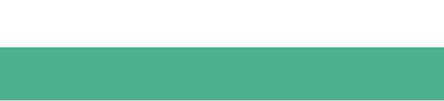 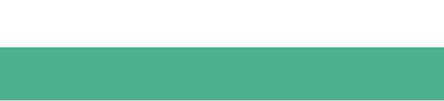 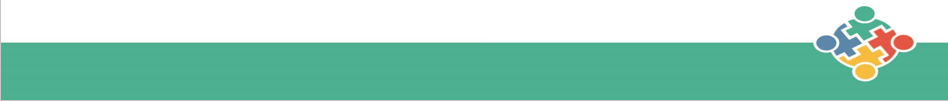 1994	4
1995	19
1996	16
1997	16
1998	18
1999	24
2000	14
2001	13
2002	15
2003	13
2004	13
2005	12
2006	1
Proposal of new members from 2024 Call applicants
Considered all remaining applicants from AL, IT, EL with scores above 6,00
When running the algorithm to select the new candidates the characteristics of existing members were considered, to ensure balanced representation by gender, rural/urban origin, thematic interest and age.
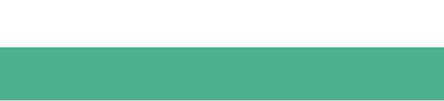 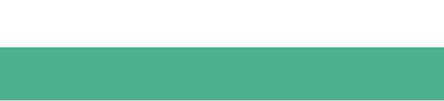 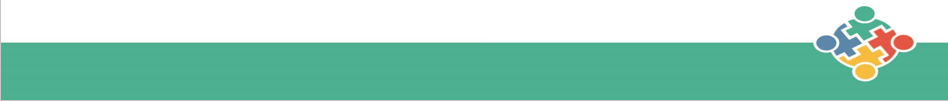 1994	4
1995	19
1996	16
1997	16
1998	18
1999	24
2000	14
2001	13
2002	15
2003	13
2004	13
2005	12
2006	1
EYC mandate 2025 – Next steps
If the TF agrees with the approach, FP will check the willingness/interest of selected candidates, 
If there is no interest, FP repeats the procedure until willing candidates fill all the places
When FP gets confirmations from all selected candidates there are two options:
NCs from respective countries approve the new members
The whole 2025 mandate membership list goes to GB written procedure  
Letters of Commitment to be signed
Autmn (October, November) 1st Meeting of Members in new mandate (advanced capacity building + elections for positions + workplan 2025)
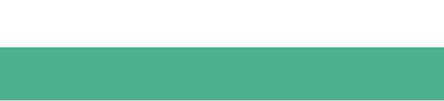 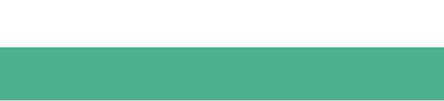 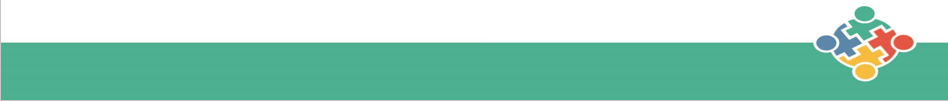